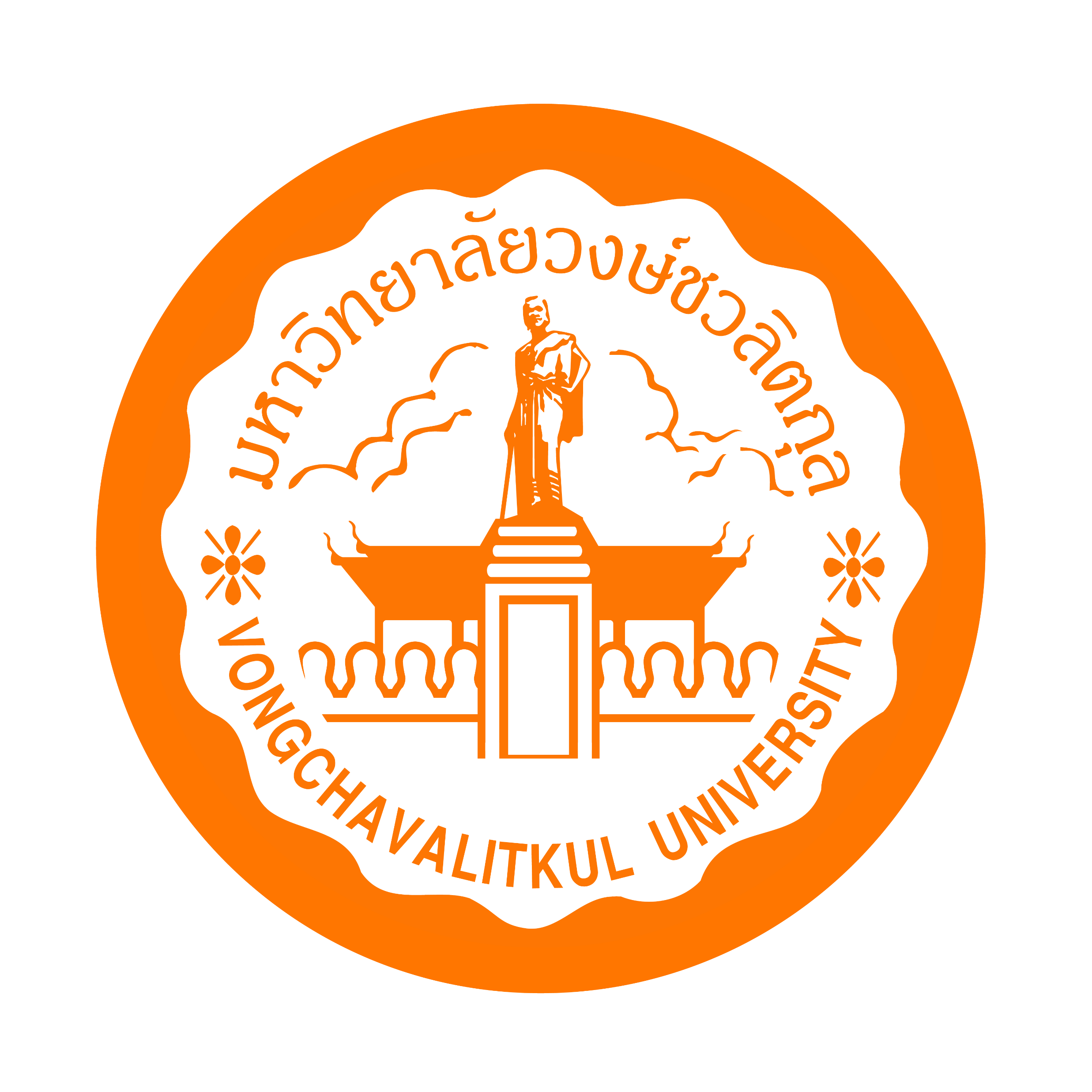 หลักเกณฑ์การประเมินภาระงานบุคลากรสายสนับสนุน ปีการศึกษา 2566(มิถุนายน 2566-พฤษภาคม 2567)มหาวิทยาลัยวงษ์ชวลิตกุล
สำนักทรัพยากรมนุษย์ 
(Human Resource Management Office)
ศูนย์เทคโนโลยีสารสนเทศ 
(Information Technology Center)
วันที่ 26 เมษายน 2567
ภาระงานขั้นต่ำของบุคคลากรสายสนับสนุนแต่ละท่าน
35 ชั่วโมงภาระงานต่อสัปดาห์ 
หรือ 
1,645 ชั่วโมงภาระงานต่อปีการศึกษา
ภาระงานของบุคคลากรสายสนับสนุน มหาวิทยาลัยวงษ์ชวลิตกุล  
ประกอบด้วย 6 ภาระงาน
ภาระงานหลัก หรือ ภาระงานประจำหน้าที่ 
ภาระงานงานพัฒนางาน
  ภาระงานยุทธศาสตร์ 
  ภาระงานอื่น ๆ ที่ได้รับมอบหมาย
  ภาระงานมีส่วนร่วมกับโครงการ/กิจกรรมของมหาวิทยาลัย
  ภาระงานบริหาร
1. ภาระงานหลัก หรือ ภาระงานประจำหน้าที่ 
		หมายถึง   ภาระงานของแต่ละบุคคลที่ระบุไว้ในมาตรฐานกำหนดตำแหน่ง/ลักษณะ
                       งานของสำนัก/มหาวิทยาลัย และขอบเขตภาระงานประจำตำแหน่งงาน
2. ภาระงานงานพัฒนางาน 
	        หมายถึง ภาระงานที่สอดคล้องกับการพัฒนาตนเอง พัฒนางานที่ตนเองปฏิบัติ และพัฒนามหาวิทยาลัย  ประกอบด้วย  3  ภาระงาน
                                   	1. พัฒนาตนเอง  
								2. พัฒนางาน  
								3. พัฒนาองค์กร
ตัวอย่าง   2.1
เข้าร่วมอบรมการเขียนรายงานการประชุม รูปแบบการเรียนรู้ด้วยตนเอง (Self-Learning) รูปแบบการฟังบรรยาย จัดโดยสำนักทรัพยากรมนุษย์ เวลาในการอบรม 3 ชั่วโมง  ดังนั้น คิดภาระงาน คือ จำนวน 1 เรื่อง/3 ชั่วโมงภาระงานต่อปีการศึกษา   (= 3 ชั่วโมงภาระงาน/ปีการศึกษา)

การเข้าร่วมกิจกรรม KM ของมหาวิทยาลัย ในหัวข้อ “การถ่ายทอดความรู้การพัฒนางนอย่างสร้างสรรค์”  รูปแบบการเรียนรู้ด้วย
       ตนเอง (Self-Learning) รูปแบบการฟังบรรยาย จัดโดยสำนัก...... เวลาในการอบรม 6 ชั่วโมง  ดังนั้น คิดภาระงาน คือ จำนวน 1 เรื่อง/6 ชั่วโมงภาระงานต่อปีการศึกษา (= 6 ชั่วโมงภาระงาน/ปีการศึกษา)
 
     **รวมเป็นภาระงานด้านพัฒนาตนเอง จำนวน 2 เรื่อง ต่อ 9 ชั่วโมงภาระงานที่ปฏิบัติในปีการศึกษา**
ตัวอย่าง 
	นายทาน นำความรู้ที่ได้จากการอบรม KM มาปรับปรุงพัฒนาการปฏิบัติงานของตนเอง จำนวน 1 เรื่อง โดยมีการจัดทำคู่มือ                            การปฏิบัติงานและเผยแพร่ให้ทราบในหน่วยงาน และได้รับการรับรองจากหัวหน้างาน ใช้เวลาในการปฏิบัติงานนี้ จำนวน 2 เดือน โดยคิดเป็นชั่วโมงภาระงาน 7*40 วันทำการ เท่ากับ 280 ชั่วโมงภาระงาน  
    ดังนั้น คิดภาระงาน คือ จำนวน 1 งานพัฒนาต่อ 280 ชั่วโมงภาระงานต่อปีการศึกษา
ตัวอย่าง 
	นายทาน จัดทำข้อมูลสนับสนุนงานประกันคุณภาพในระดับมหาวิทยาลัย ได้รับการรับรองจากหัวหน้างาน ใช้เวลาในการปฏิบัติงานนี้ จำนวน 5 วัน โดยคิดเป็นชั่วโมงภาระงาน 7*5 วันทำการ เท่ากับ 35 ชั่วโมงภาระงาน  
	ดังนั้น คิดภาระงาน คือ จำนวน 1 งานต่อ 35 ชั่วโมงภาระงานต่อปีการศึกษา
3. ภาระงานยุทธศาสตร์ 
	หมายถึง ภาระงานภายใต้โครงการยุทธศาสตร์ที่มีการกำหนดตัวชี้วัด (KPI) ระดับหน่วยงาน/                      มหาวิทยาลัยในแต่ละปีงบประมาณ  
	**โดยเลือกการปฏิบัติงานของท่าน ตามความเป็นจริง**
ตัวอย่าง 
	1. นายทาน เป็นผู้รับผิดชอบหลักโครงการ/กิจกรรม.................. (รหัสโครงการ.......) ที่ดำเนินงานภายใต้แผนยุทธศาสตร์และ   กลยุทธ์ของมหาวิทยาลัย และมีผลบรรลุสำเร็จทุกเป้าหมายของโครงการ/กิจกรรม ใช้เวลาในการดำเนินงาน 3 เดือน ตั้งแต่เดือนมิถุนายน 2566-เดือนสิงหาคม 2566 โดยคิดเป็นชั่วโมงภาระงาน 7*60 วันทำการ เท่ากับ 420 ชั่วโมงภาระงาน   ดังนั้น คิดภาระงาน คือ                           420 ชั่วโมงภาระงานต่อปีการศึกษา

	2. นายทาน เป็นผู้ร่วมโครงการ/กิจกรรม.................. (รหัสโครงการ.....) ที่ดำเนินงานภายใต้แผนยุทธศาสตร์และกลยุทธ์ของมหาวิทยาลัย และมีผลบรรลุสำเร็จบางส่วนตามเป้าหมายของโครงการ/กิจกรรม ใช้เวลาในการดำเนินงานในส่วนตนเองรับผิดชอบ                     จำนวน 2 วัน โดยคิดเป็นชั่วโมงภาระงาน 7*2 วันทำการ เท่ากับ 14 ชั่วโมงภาระงาน  ดังนั้น คิดภาระงาน คือ 14 ชั่วโมงภาระงานต่อปีการศึกษา
  
**รวมภาระงานด้านนี้ เท่ากับ 420 + 14 เท่ากับ 434 ชั่วโมงภาระงานต่อปีการศึกษา**
4. ภาระงานงานอื่น ๆ ที่ได้รับมอบหมาย  
	หมายถึง ภาระงานอื่น ๆ ที่ได้รับมอบหมายจากผู้บังคับบัญชา หรือ หัวหน้างานเป็นครั้งคราว ไม่ได้เป็น
                      งานประจำตามตำแหน่งหน้าที่รับผิดชอบ หรือ งานประจำหน้าที่ โดยได้รับมอบหมายเป็น                  
                      ลายลักษณ์อักษรจากหัวหน้างาน 
	**โดยเลือกการปฏิบัติงานของท่าน ตามความเป็นจริง**
ตัวอย่าง
	1. นายทาน ได้รับมอบหมายจากหัวหน้า ให้ไปปฏิบัติงานหรือการเข้าร่วมประชุมการวางแผนกลยุทธ์มหาวิทยาลัย ปี 2567 ในวันที่ 20 มกราคม 2567 เป็นเวลา 6 ชั่วโมง ดังนั้น คิดภาระงาน คือ 6 ชั่วโมงภาระงานต่อปีการศึกษา

	2. นายทาน มีส่วนร่วมเป็นกรรมการทำงานข้ามสายงานภายในมหาวิทยาลัยในกิจกรรมวันแม่ ในวันที่ 12 สิงหาคม 2566 โดยมีประกาศแต่งตั้งการทำงาน ปฏิบัติงานเป็นเวลา 10 ชั่วโมง ดังนั้น คิดภาระงาน คือ 10 ชั่วโมงภาระงานต่อปีการศึกษา

    **รวมภาระงานด้านนี้ เท่ากับ 6 + 10 เท่ากับ 16 ชั่วโมงภาระงานต่อปีการศึกษา**
5. ภาระงานมีส่วนร่วมกับโครงการ/กิจกรรมของมหาวิทยาลัย 
	หมายถึง การเข้าร่วมโครงการ/กิจกรรม ที่จัดโดยมหาวิทยาลัย (ไม่นับรวมโครงการที่จัดโดยหน่วยงานสังกัด) ที่มีวัตถุประสงค์เพื่อสนับสนุนนันทนาการ สวัสดิการ ส่งเสริมสวัสดิภาพแก่บุคลากร หรือการเชื่อมความสามัคคีระหว่างบุคลากรในมหาวิทยาลัย การสืบสานประเพณีและศิลปวัฒนธรรมไทย โครงการกีฬาบุคคลากร  เป็นต้น
6. ภาระงานบริหาร
7. การลา และ การถูกตักเตือน
ประเมินพฤติกรรมการปฏิบัติงาน โดยผู้บังคับบัญชา
ระดับคะแนนการประเมิน ได้แก่   5 ดีมาก   4 ดี   3 พอใช้    2 ปรับปรุง   1 ควรปรับปรุง
1. ความกระตือรือร้นในการทำงาน
2. การอุทิศเวลาให้กับการทำงานอย่างเต็มความสามารถ
3. สามารถแก้ไขปัญหาและตัดสินใจได้อย่างถูกต้องทันเหตุการณ์
4. ทำงานที่ได้รับมอบหมายสำเร็จภายในระยะเวลาที่กำหนด
5. มีความคิดสร้างสรรค์ในการทำงานและปรับปรุงแก้ไข
The End
Q & A